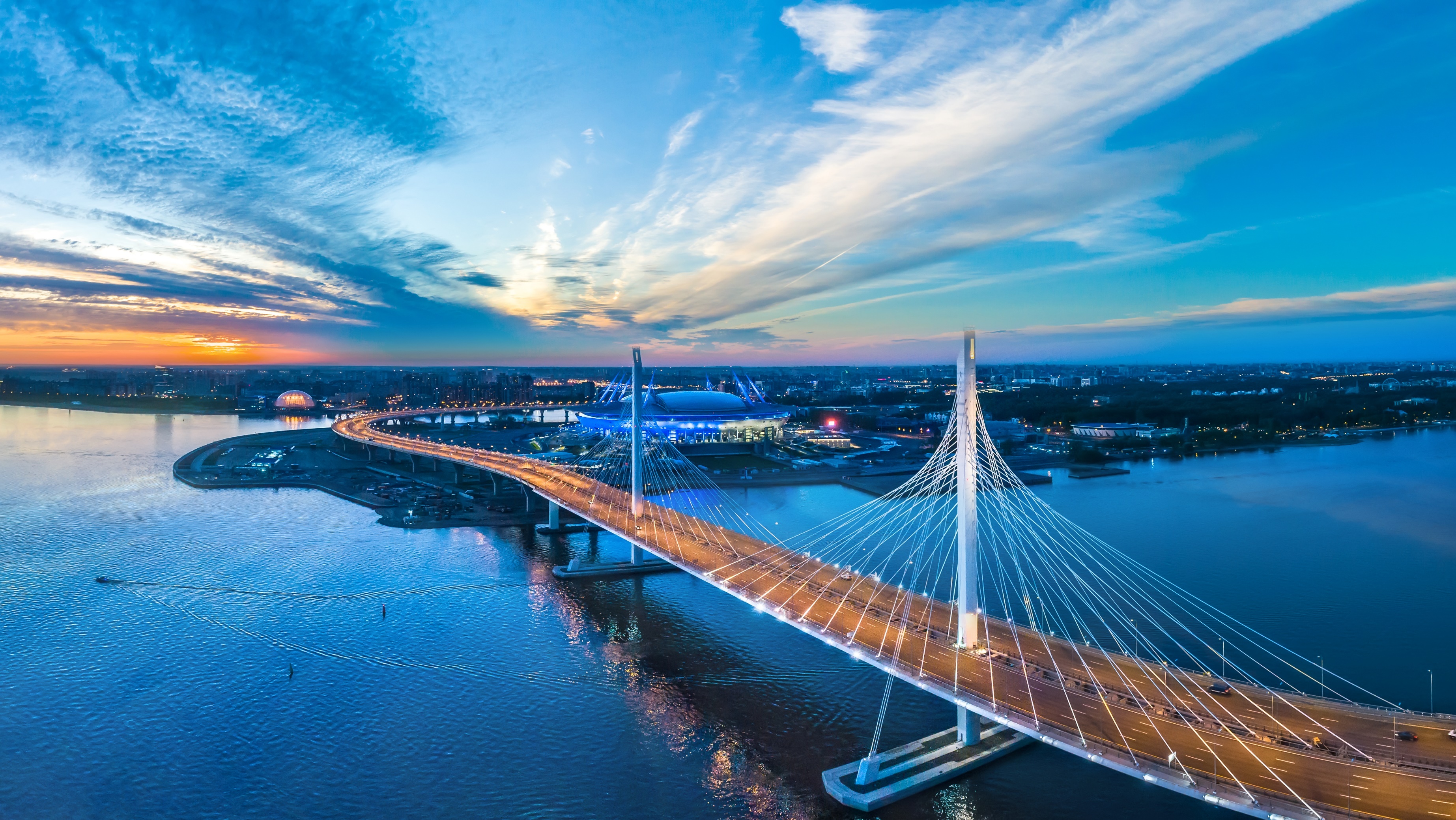 СПбГБУ «Центр энергосбережения»
Обеспечение контроля качества продукции, применяемой в строительстве и эксплуатации бюджетных объектов
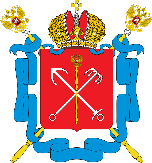 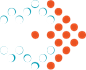 Направления деятельностиСПБГБУ «ЦЕНТР ЭНЕРГОСБЕРЕЖЕНИЯ»
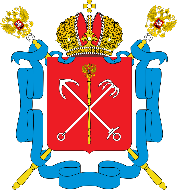 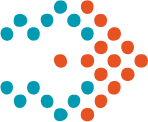 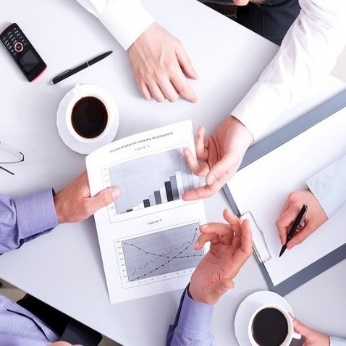 Методологическая, нормотворческая деятельность, а также деятельностьпо мониторингу и формированию отчетности в сфере энергосбережения и повышения энергетической эффективности, регламентированная федеральным и региональным законодательством
Содействие участникам Региональной программы в реализации ее мероприятий и концепций в сфере энергосбережения и повышения энергетической эффективности на территорииСанкт-Петербурга
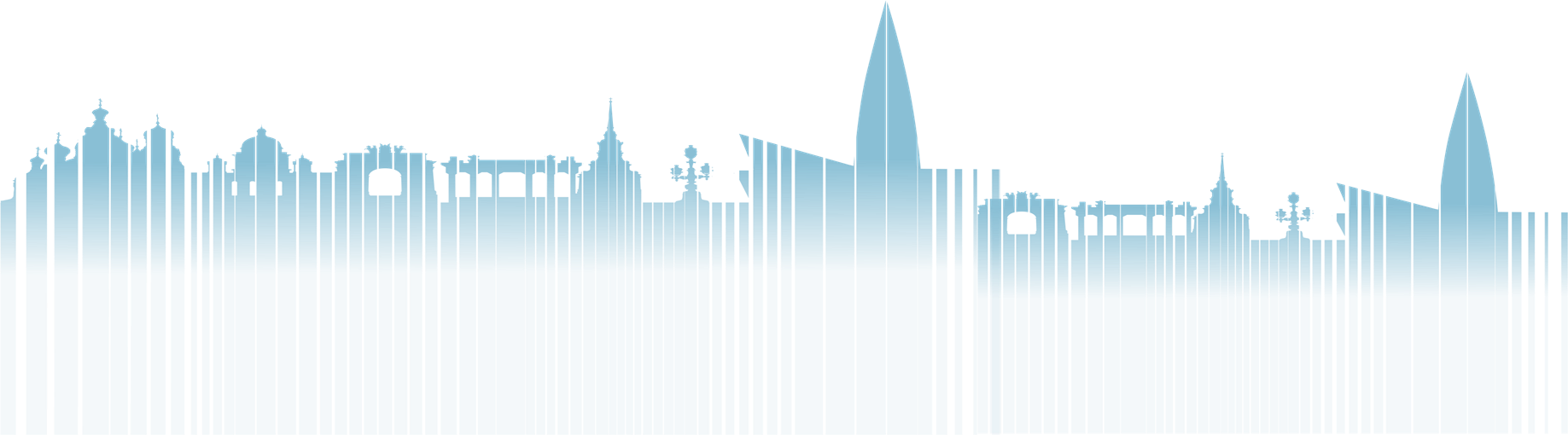 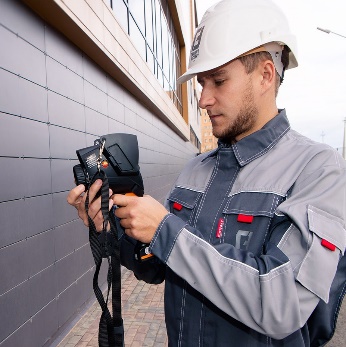 Проведение энергетических обследований, координация деятельности по реализации энергосервисных контрактов
Информационное обеспечение
на территории Санкт-Петербурга мероприятий в области энергосбережения и повышения энергетической эффективности
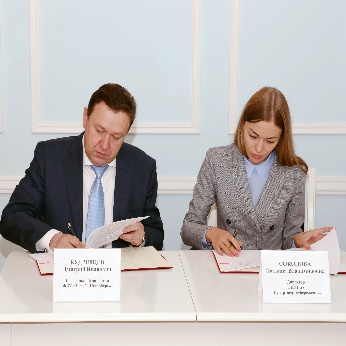 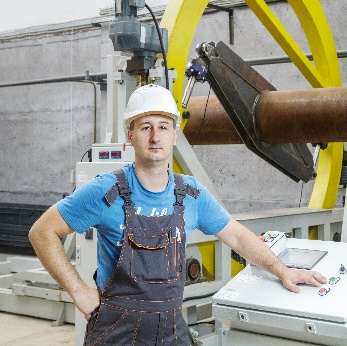 Методологическая работа по обеспечению контроля качества продукции, применяемой на строительных объектах
Санкт-Петербурга
Проведение испытаний трубопроводной продукциии запорной арматуры на базе испытательной лаборатории
2
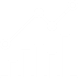 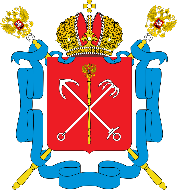 Формирование каталога
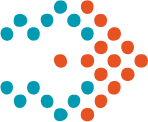 НТС КЭИО
Заключение о прохождении документарной проверки
ТС РСО
Принятие решения о включение в Каталог
Включение 
в Каталог
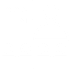 Общая заявка на включение в Каталог
Импортозамещение
Ранжирование производителя в Каталоге
Сертификаты/декларации
Система менеджмента качества
Поставка на экспорт
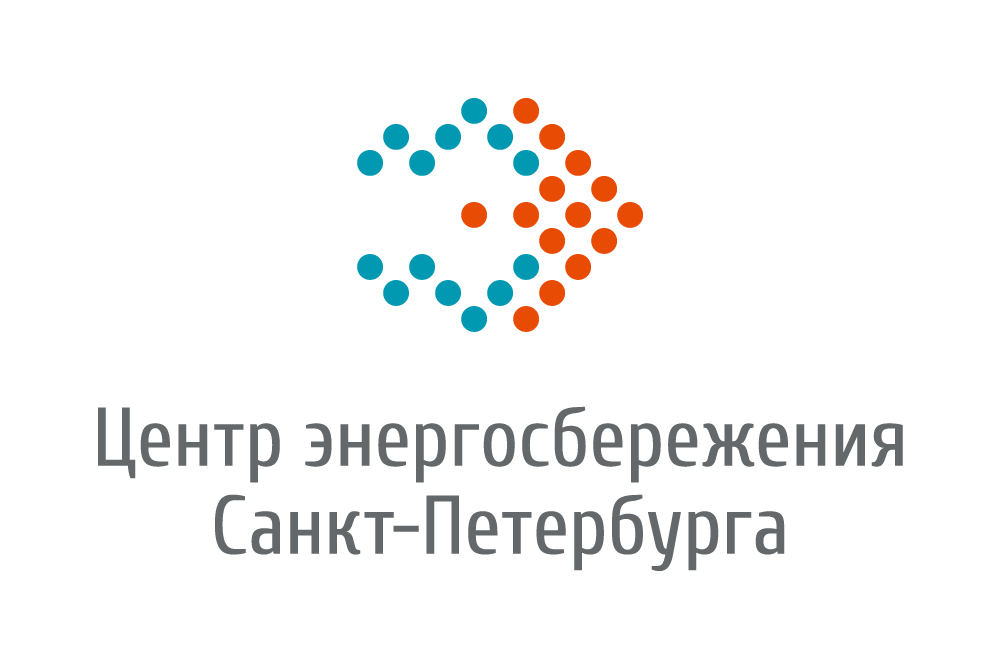 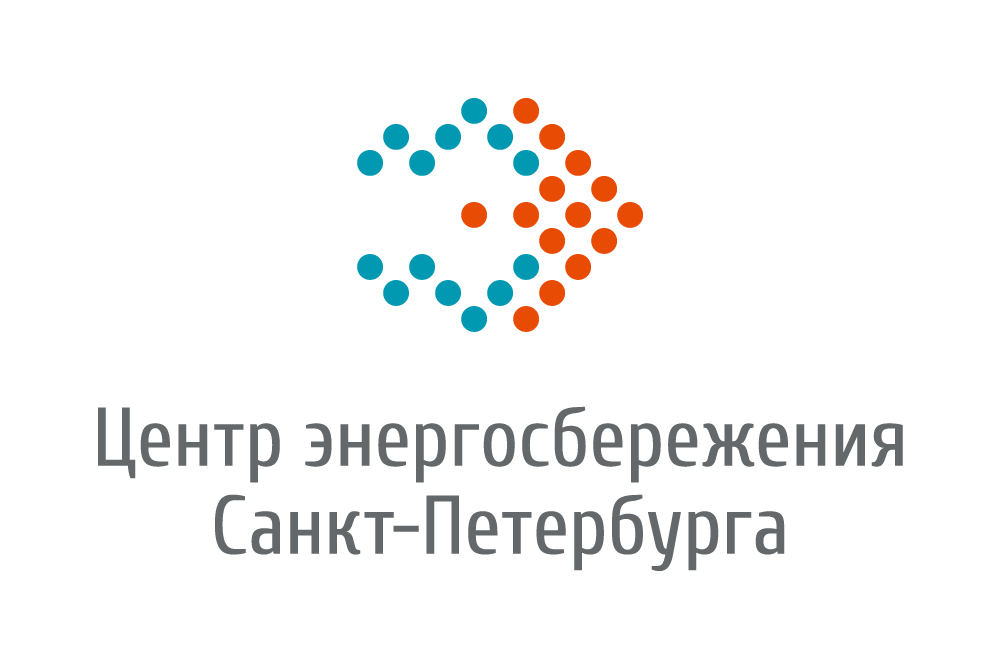 * - наличие системы менеджмента качества, поставка на экспорт, локализация производства и т.д.
3
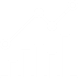 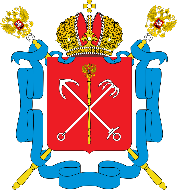 Испытательная лаборатория
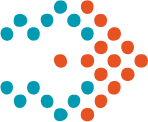 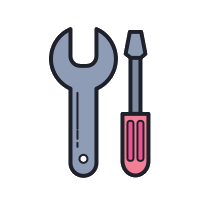 Количество и  результаты проведенных испытаний (штук в год):
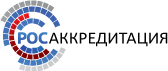 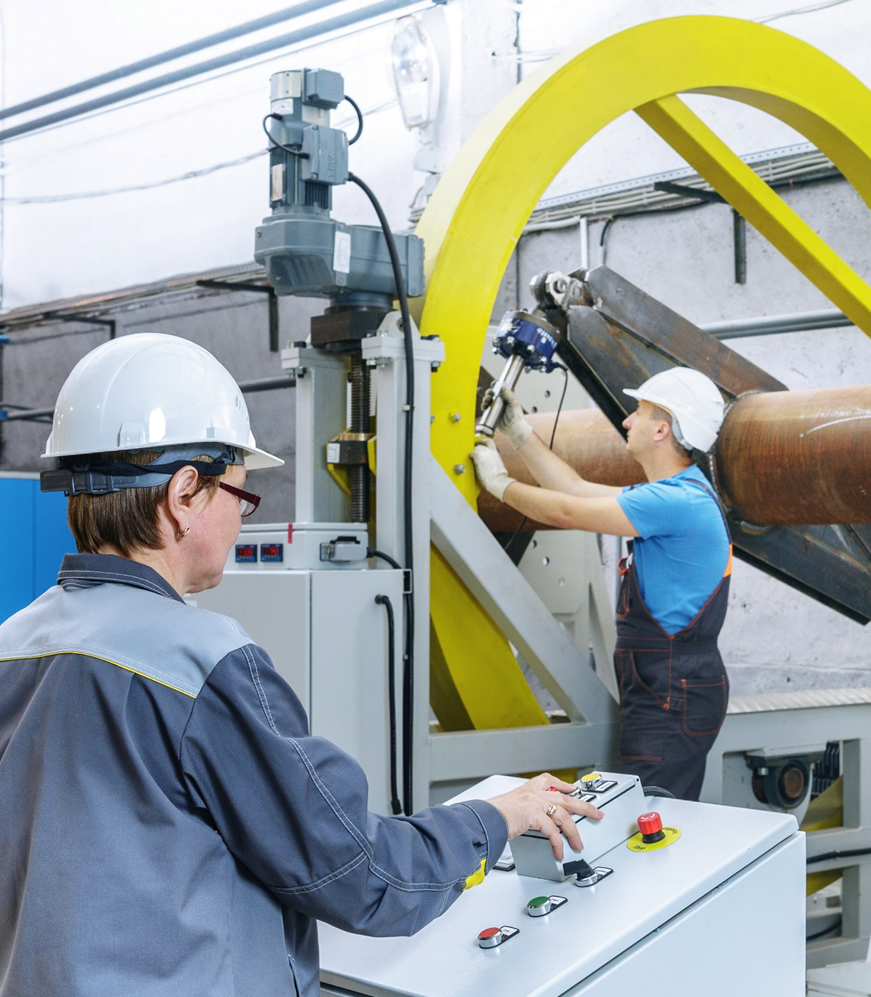 600
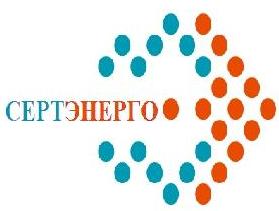 462
5%
324
17%
29%
124
78%
48%
71%
соответствует требованиям
52%
2018
2019
ПЛАН
2016
2017
без выводов о соответствии
не соответствует требованиям
«СЕРТЭНЕРГО» 
  (в 2018 году зарегистрирована в Росстандарте):
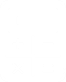 Проведение испытаний трубопроводной продукции и запорной арматуры:
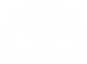 Анализ производства и документации на продукцию.
Проведение испытаний продукции.
Анализ проведенных работ с обязательным заключением о соответствии продукции нормативной документации о ее  качестве.
РАЗВИТИЕ
Исключение возможности применения некачественной продукции при реконструкции тепловых сетей.
Снижение аварийности на тепловых сетях.
РЕЗУЛЬТАТ
4
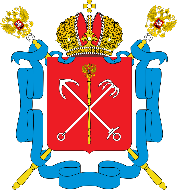 МЕТРОЛОГИЧЕСКАЯ СЛУЖБА
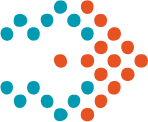 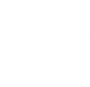 Поверка средств измерений:
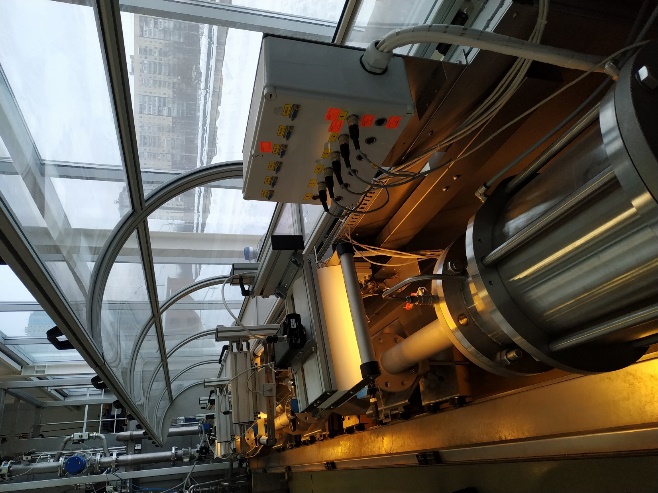 ОБЩЕДОМОВЫЕ ПРИБОРЫ УЧЕТА ХОЛОДНОЙ ВОДЫ;
РАСХОДОМЕРЫ ТЕПЛОЭНЕРГИИ;
МАНОМЕТРЫ; 
ТЕРМОМЕТРЫ; 
ГАЗОАНАЛИЗАТОРЫ.
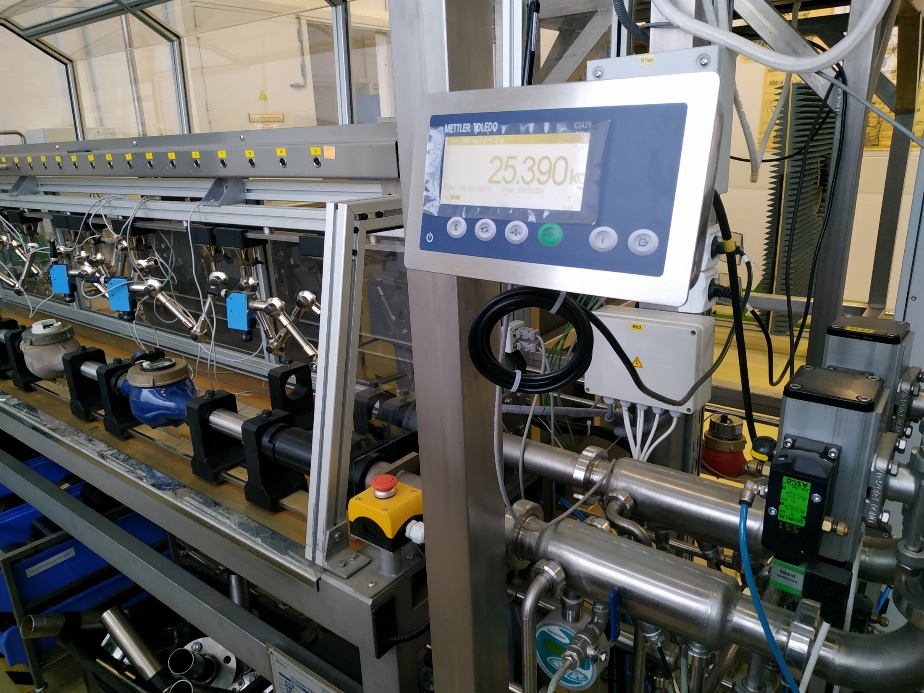 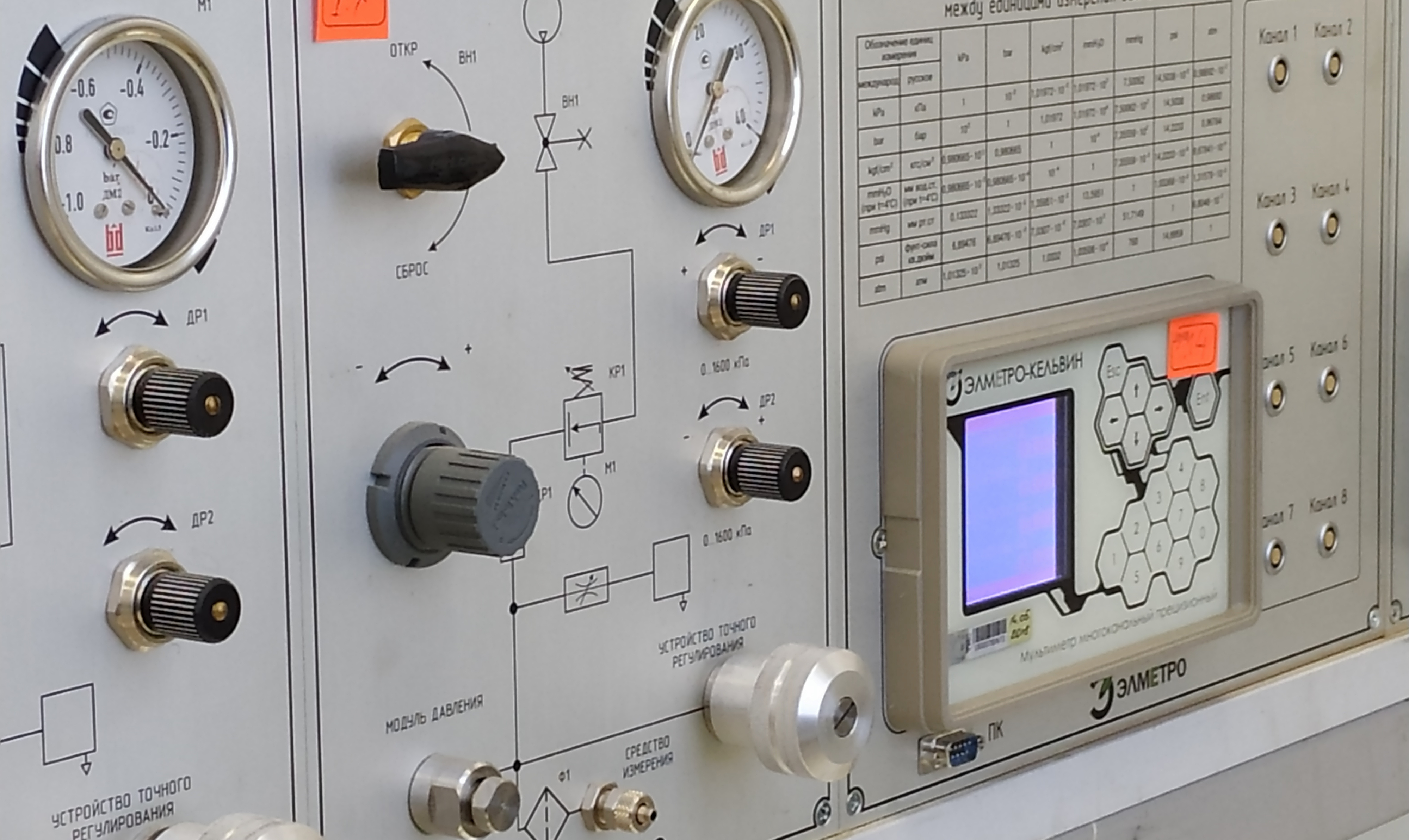 630,9 М2
ЗАНИМАЕМАЯ ПЛОЩАДЬ
5
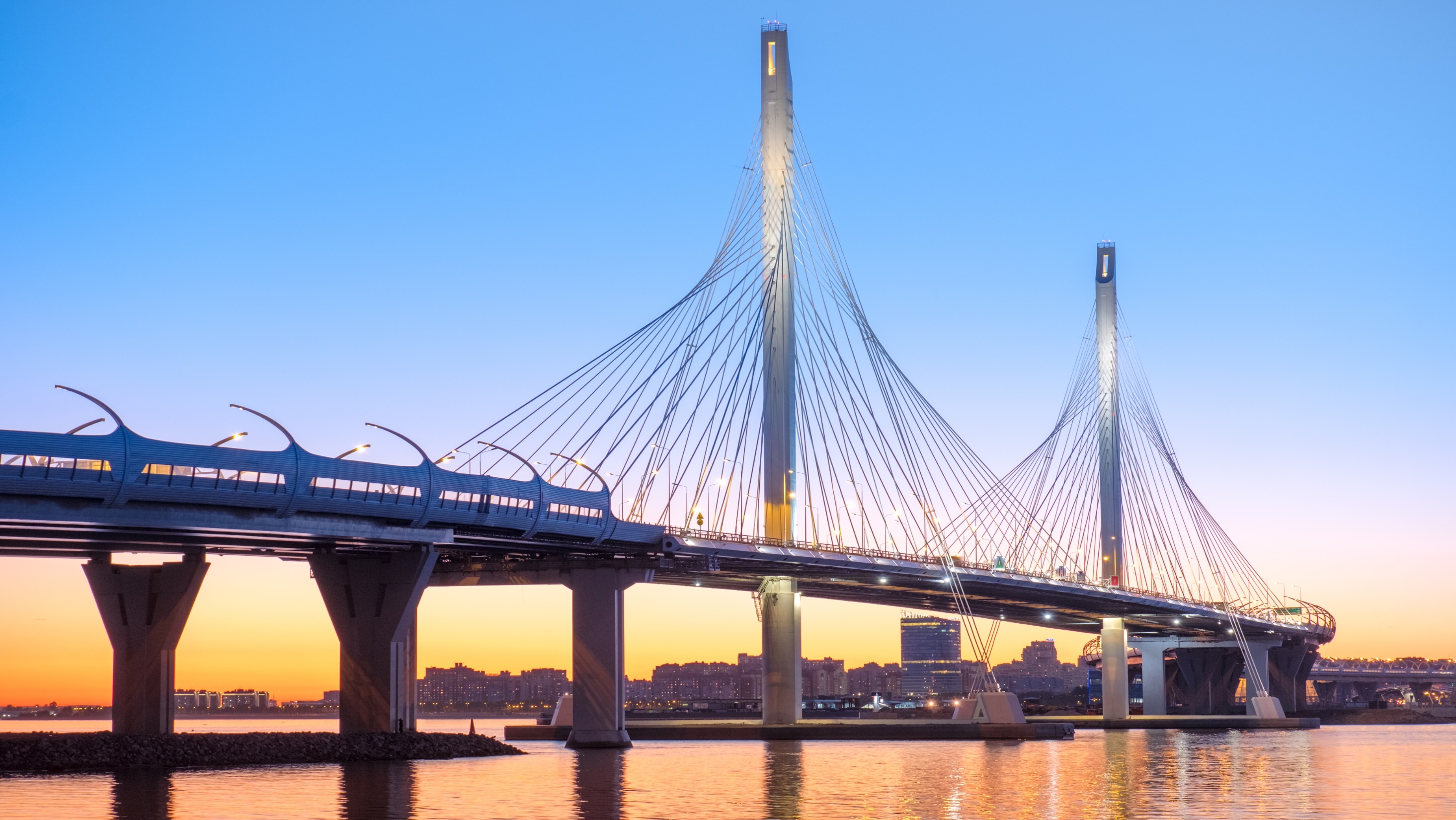 Спасибо за внимание!
СПбГБУ «Центр энергосбережения»190000, Санкт-Петербург, ул. Малая Морская, 15Тел.  (812) 383-17-15 ces.gov.spb@mail.ru http://gbuce.ru
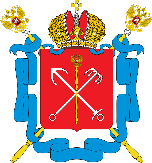 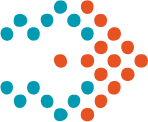 Правительство Санкт-Петербурга Комитет по энергетике и инженерному обеспечению
Санкт-Петербургское государственное бюджетное учреждение «Центр энергосбережения»